Let’s Bring Europe Together
Diaconu  Iulia
Lungu Stefan 
Bîrea Cristiana
Duminică – Prima zi
Am  inceput prin  a ne prezenta,  fiecare tara, proiectele.
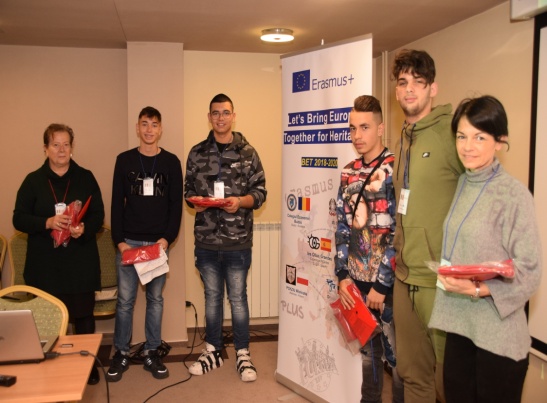 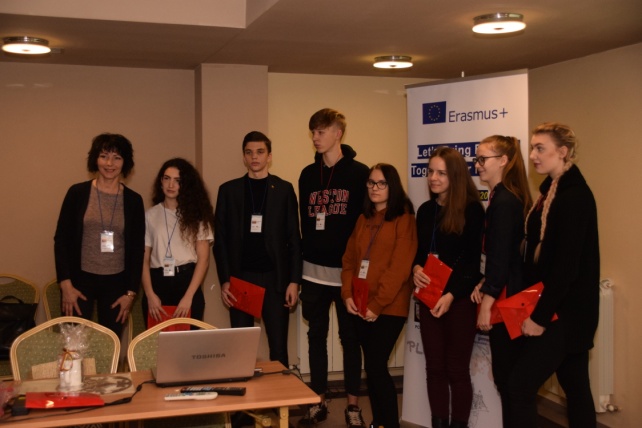 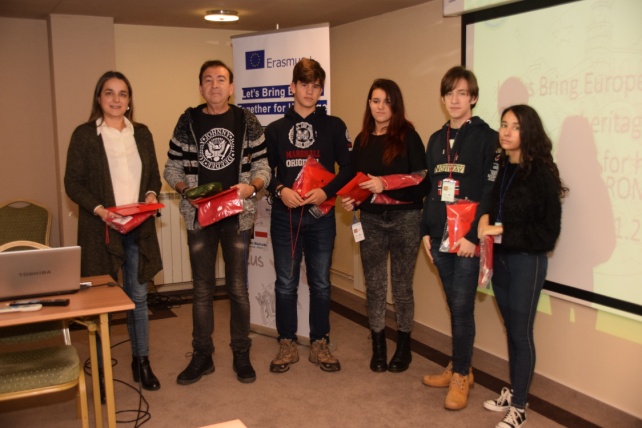 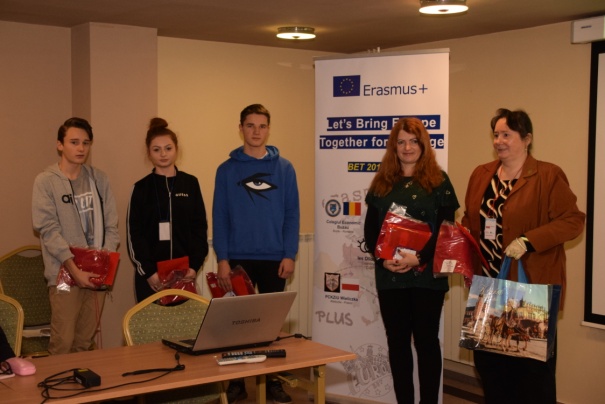 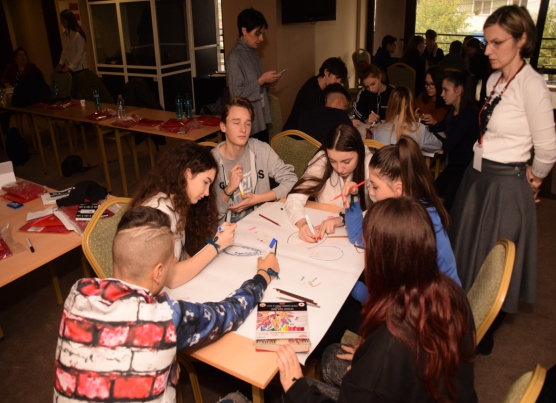 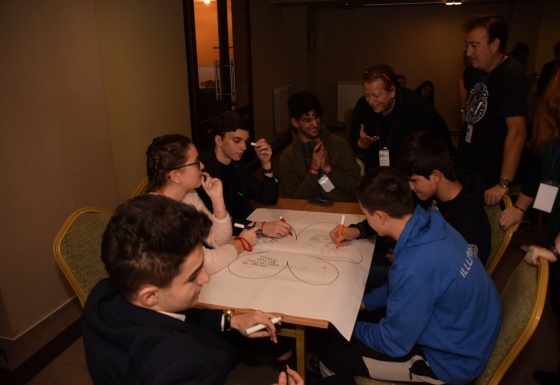 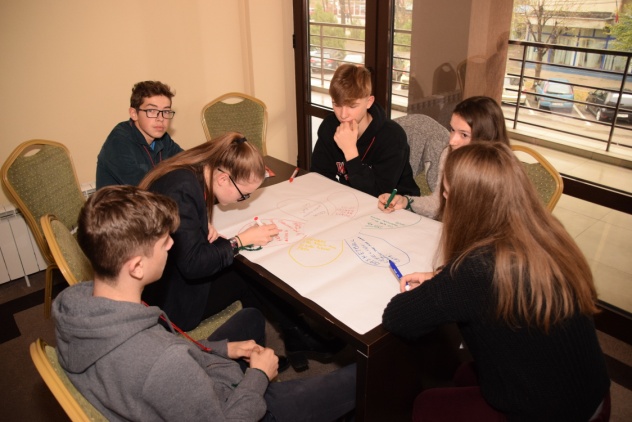 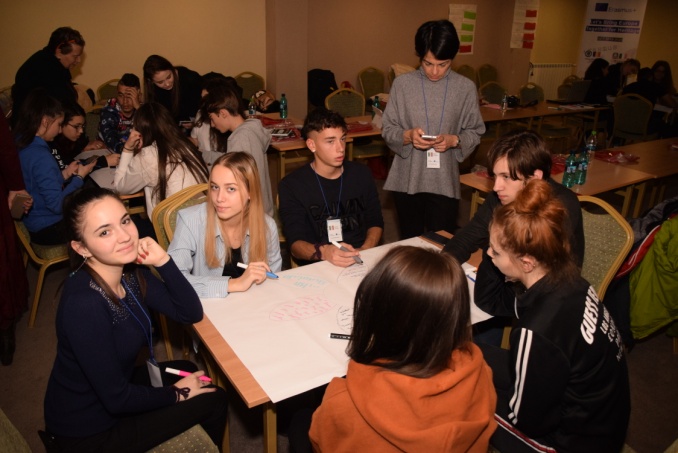 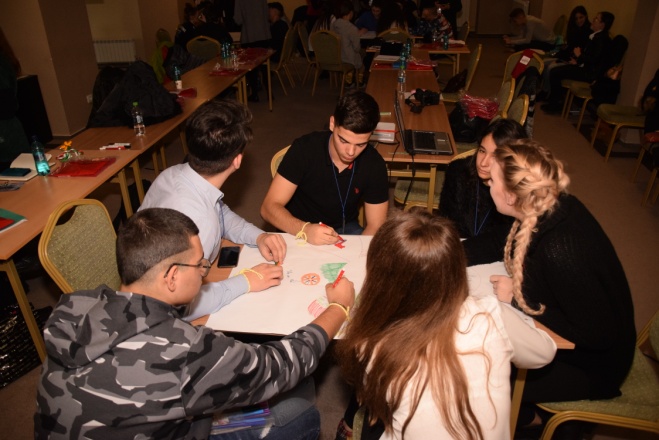 Luni – City bound
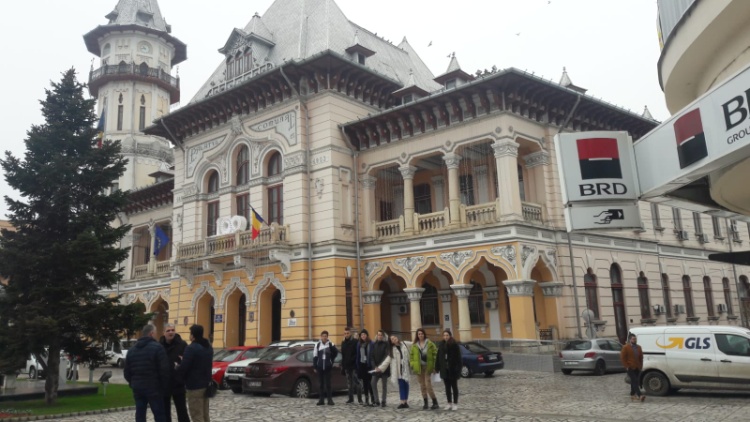 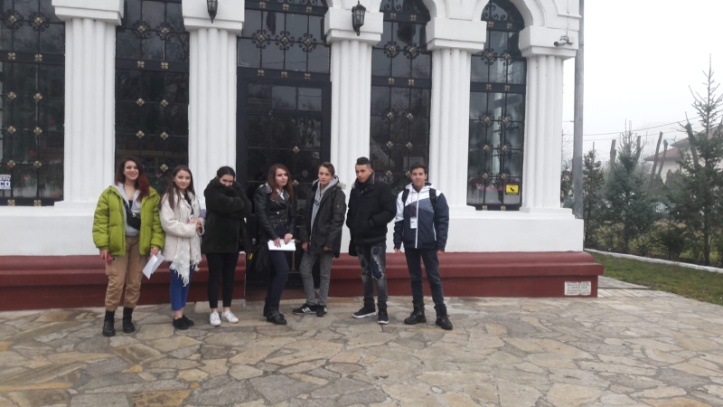 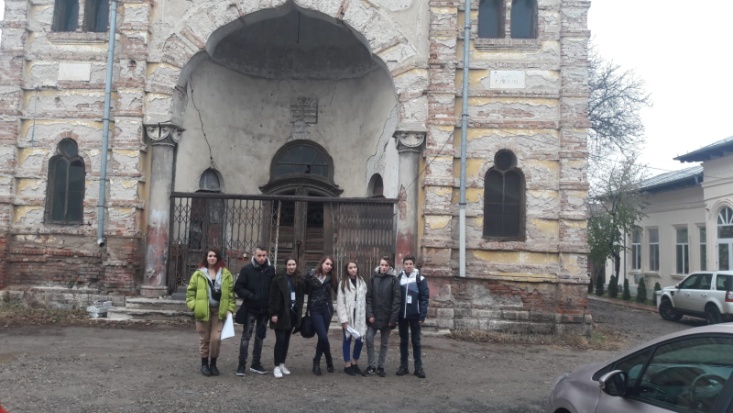 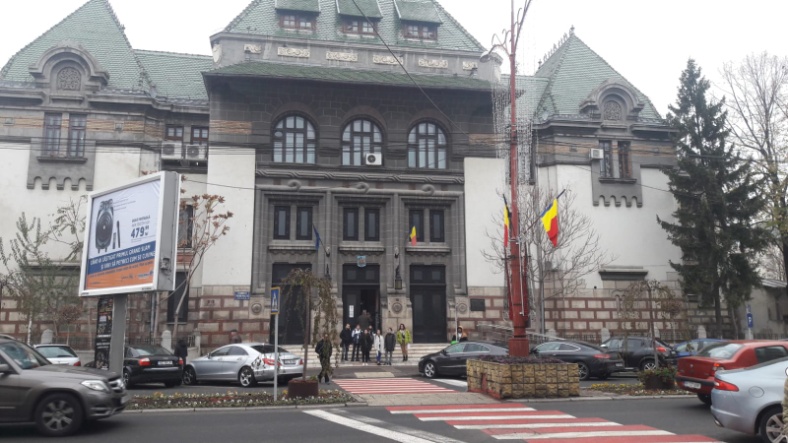 Marți – Trip to Bucharest
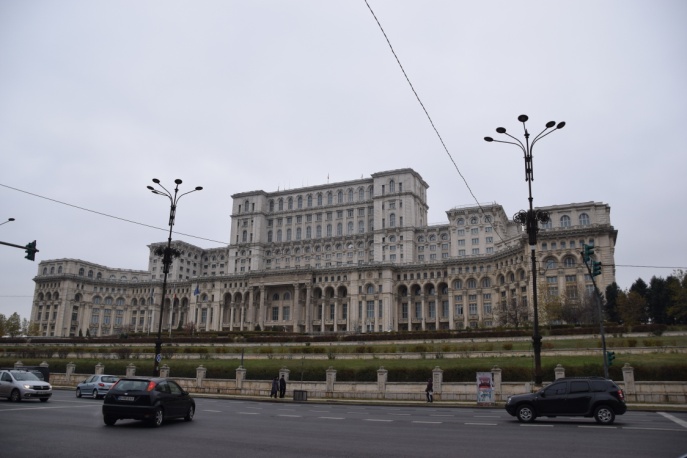 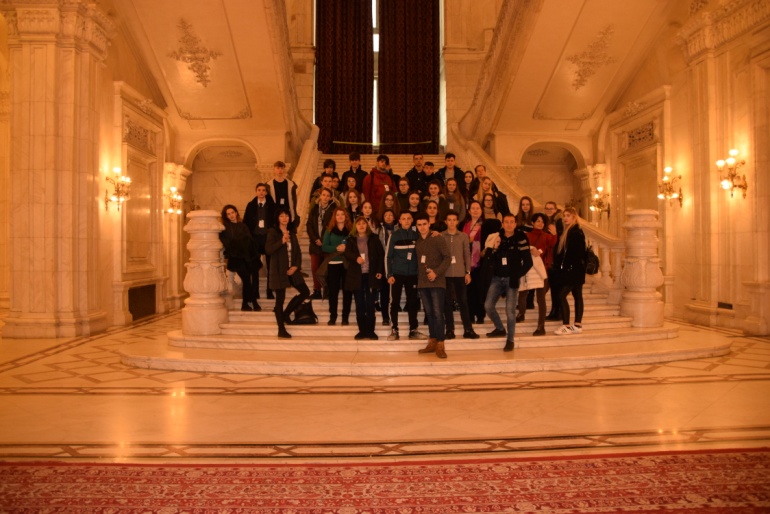 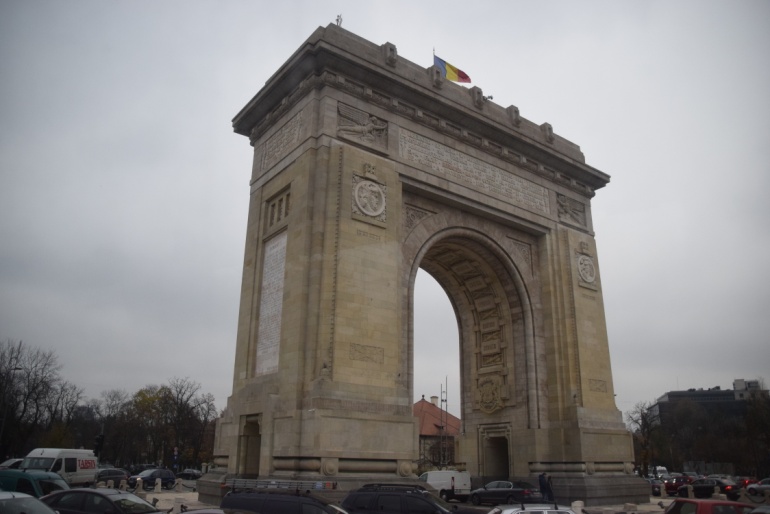 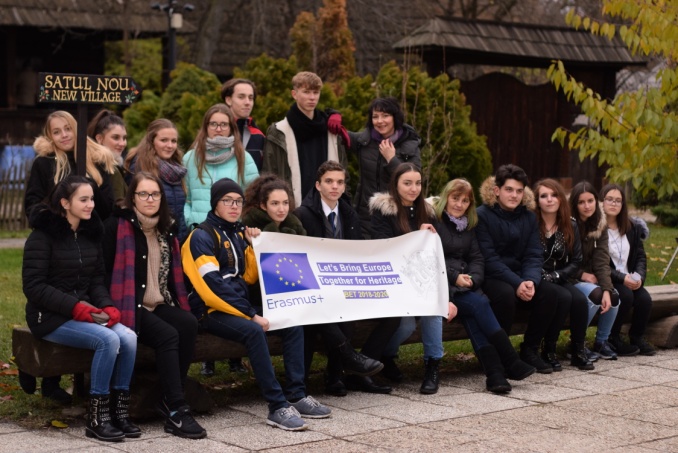 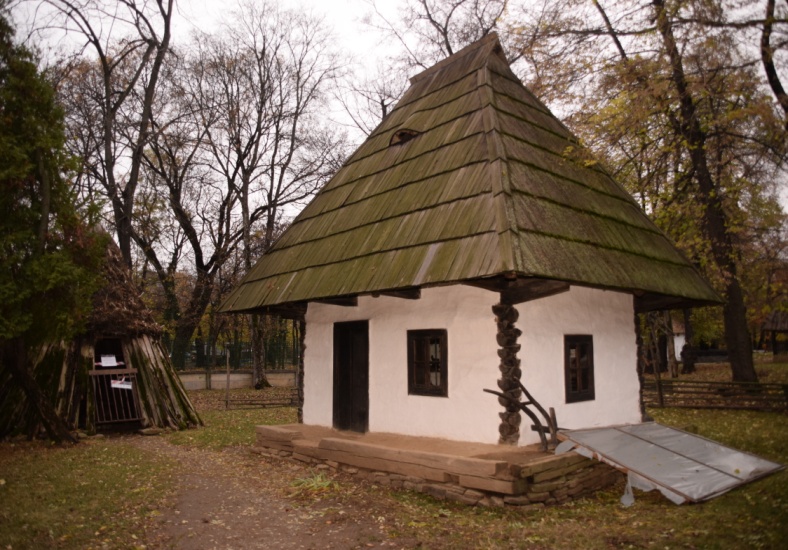 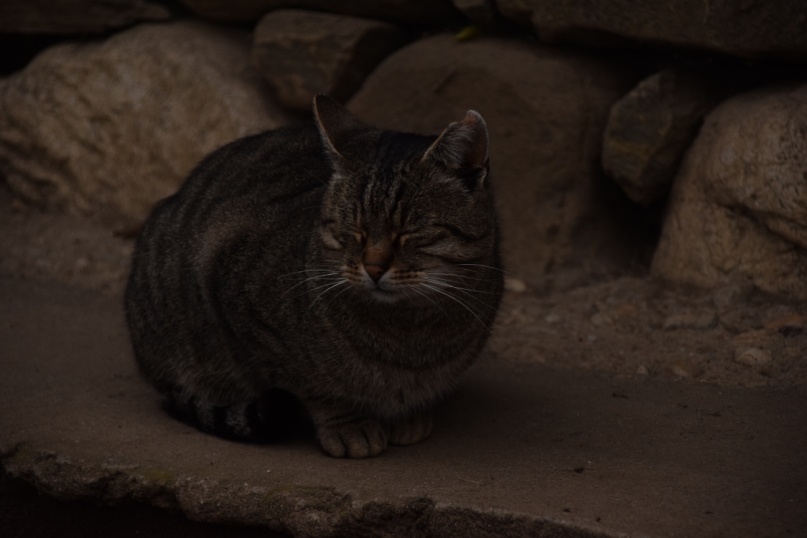 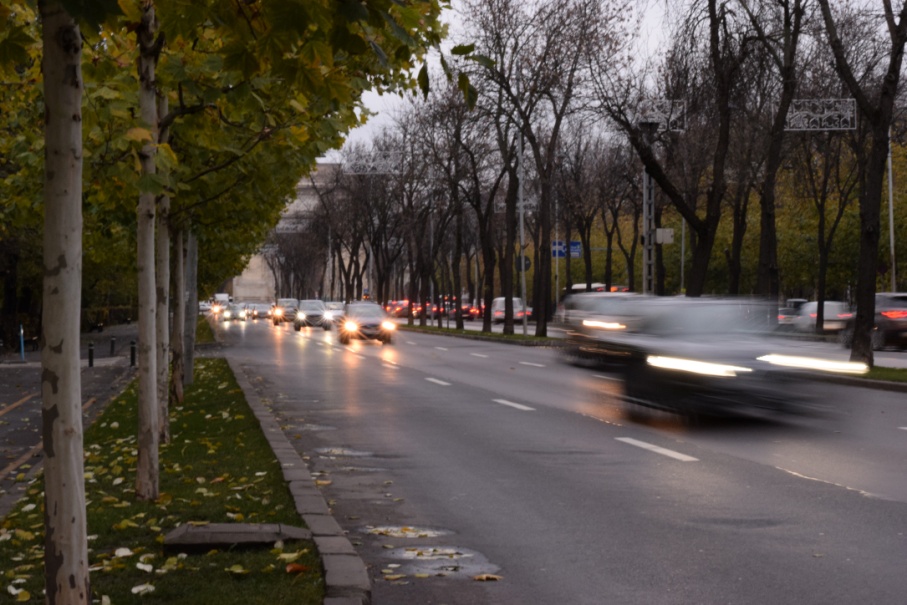 Miercuri
Miercuri am desfășurat activități în școală și la Galeriile de Artă unde am asistat la un spectacol cu ocazia Zilei Naționale a României.
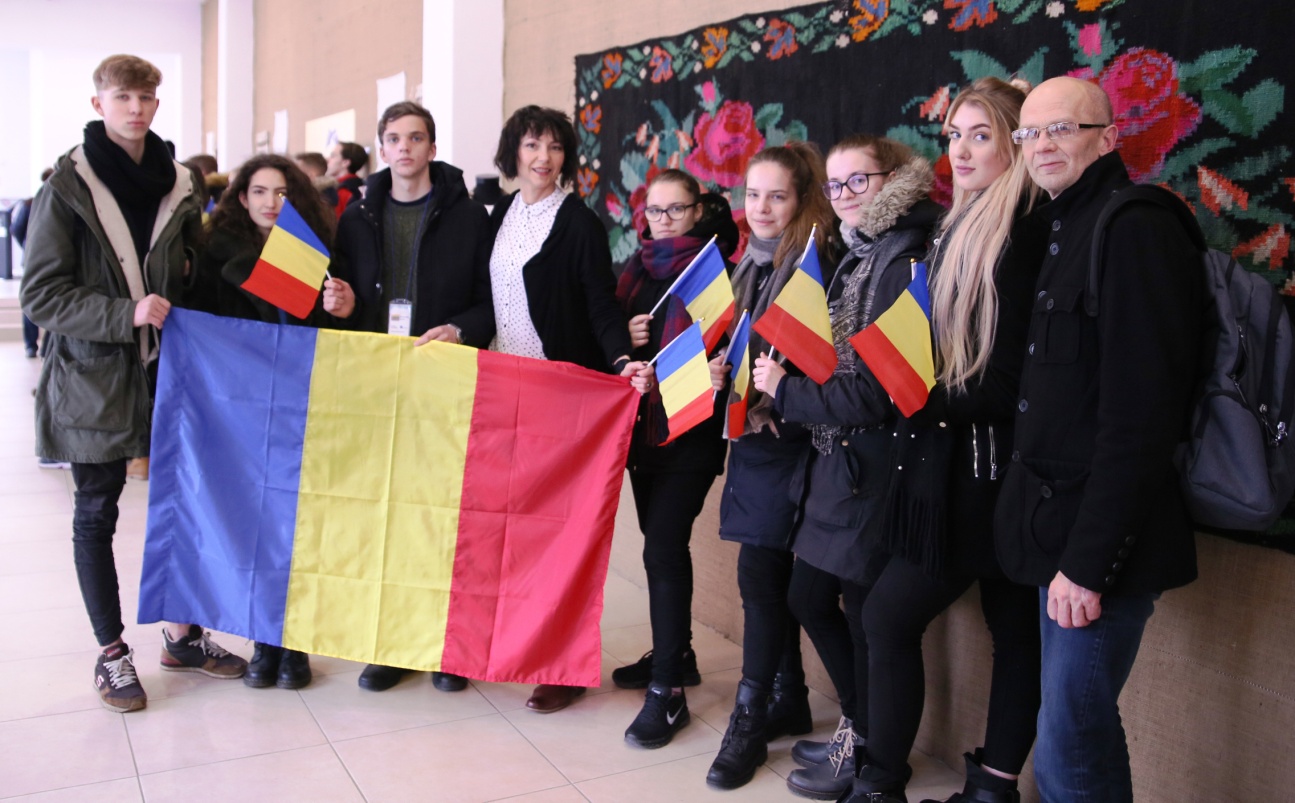 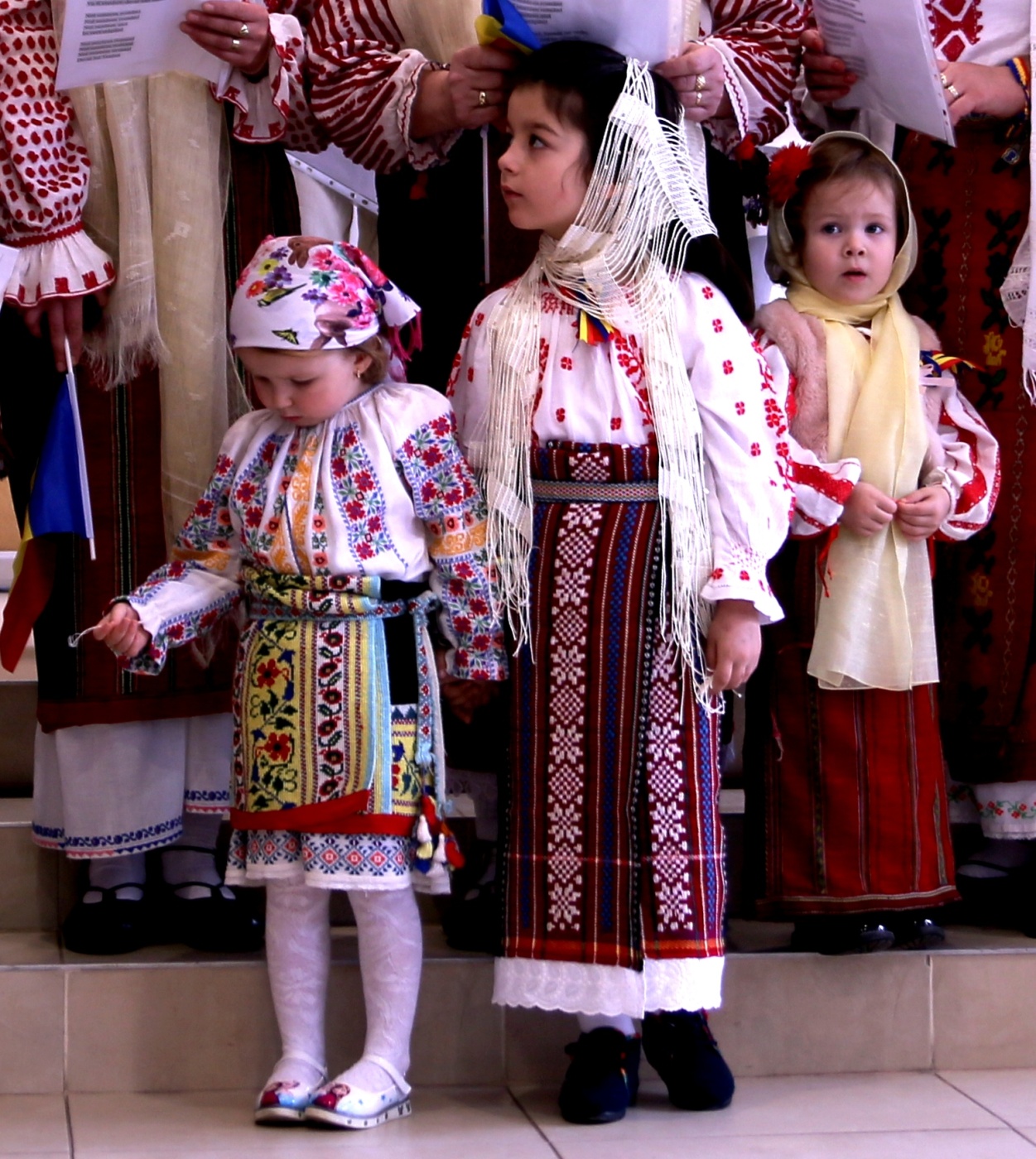 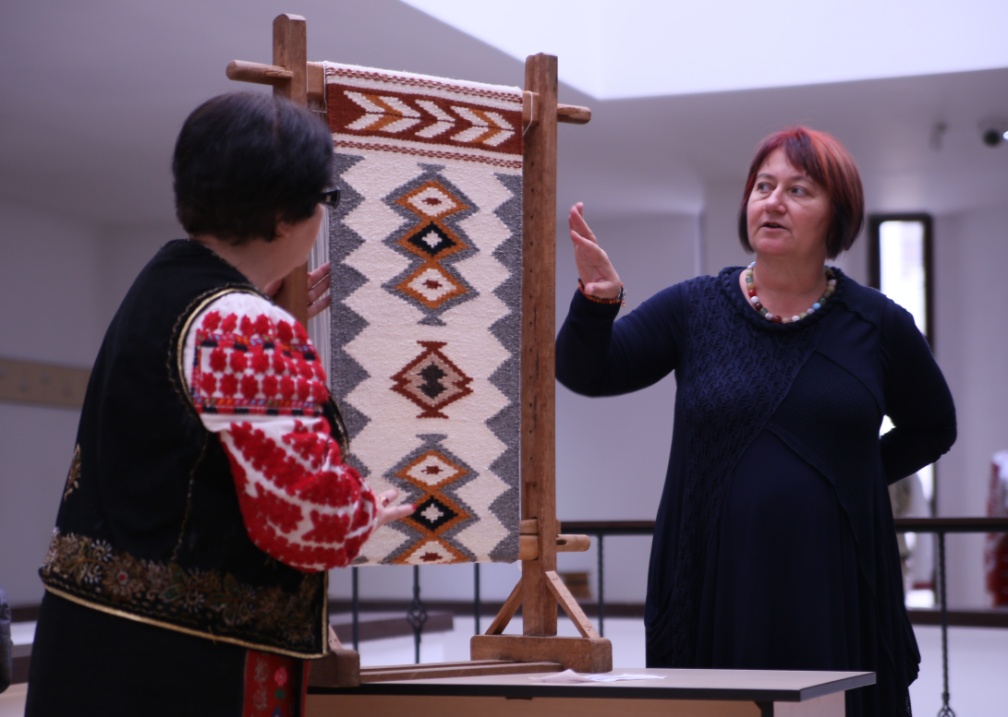 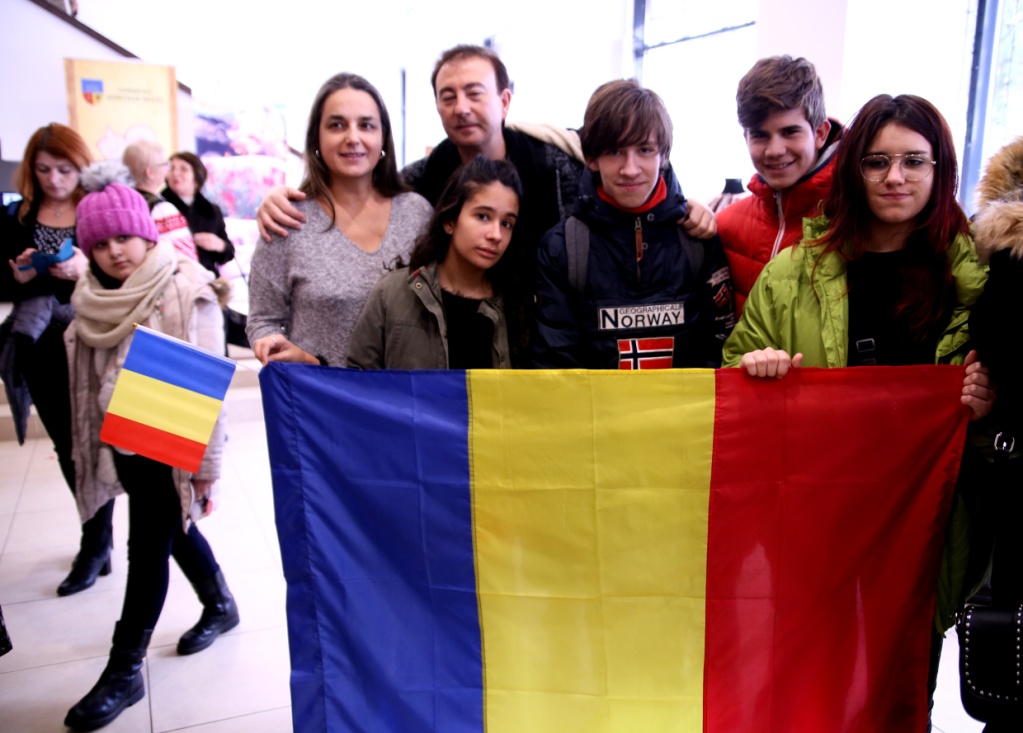 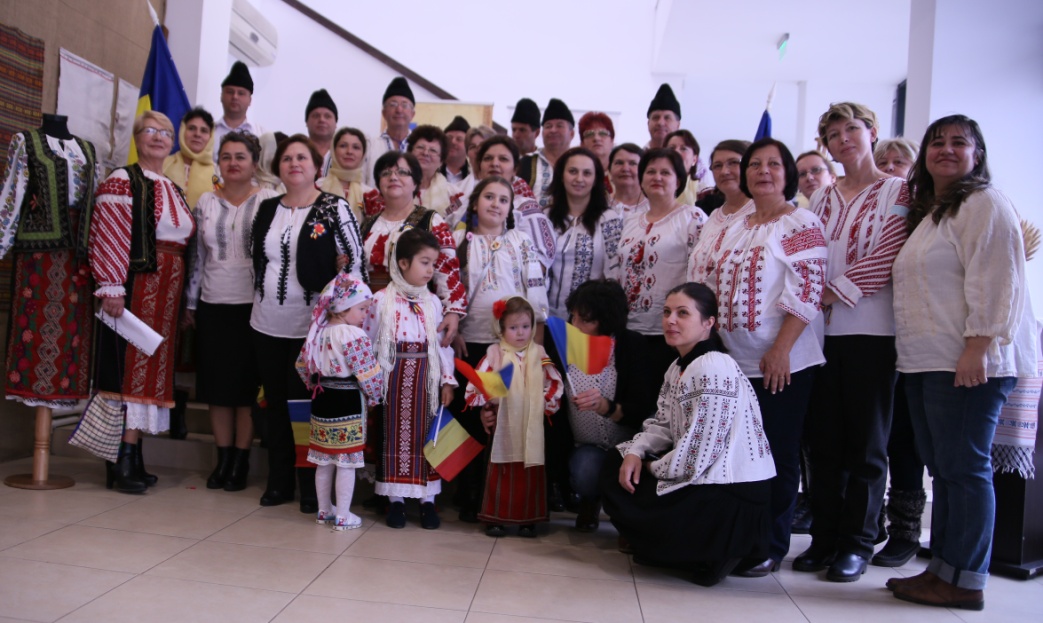 Joi – Ultima zi
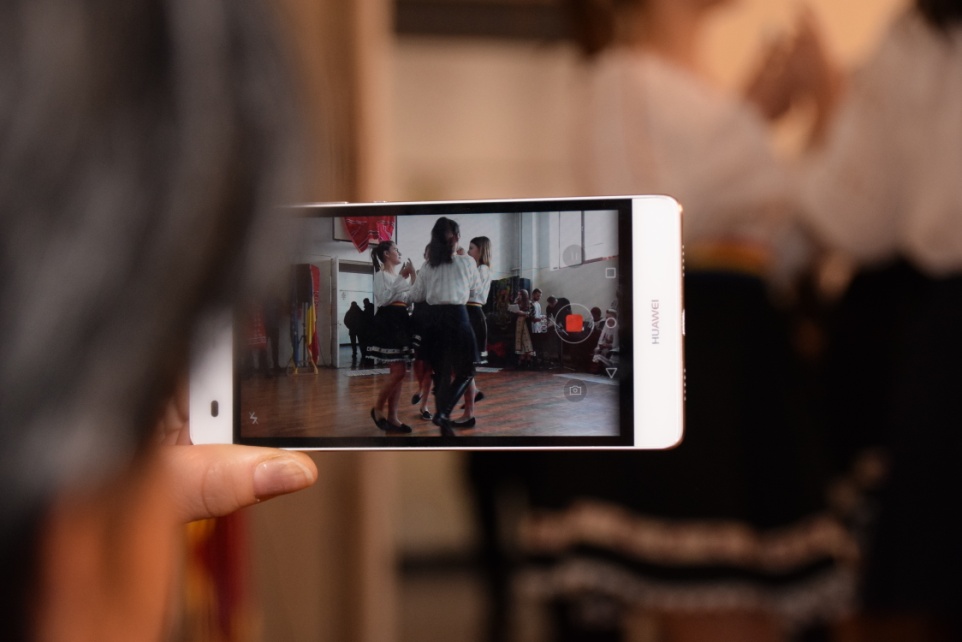 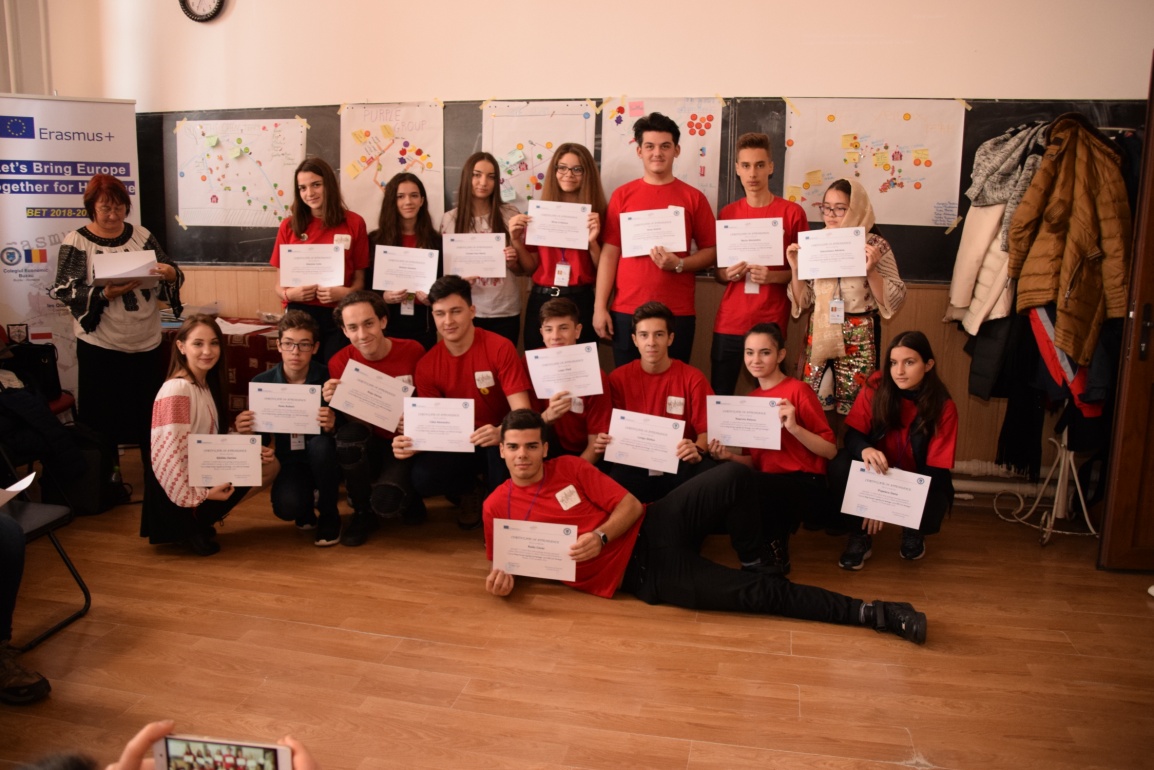 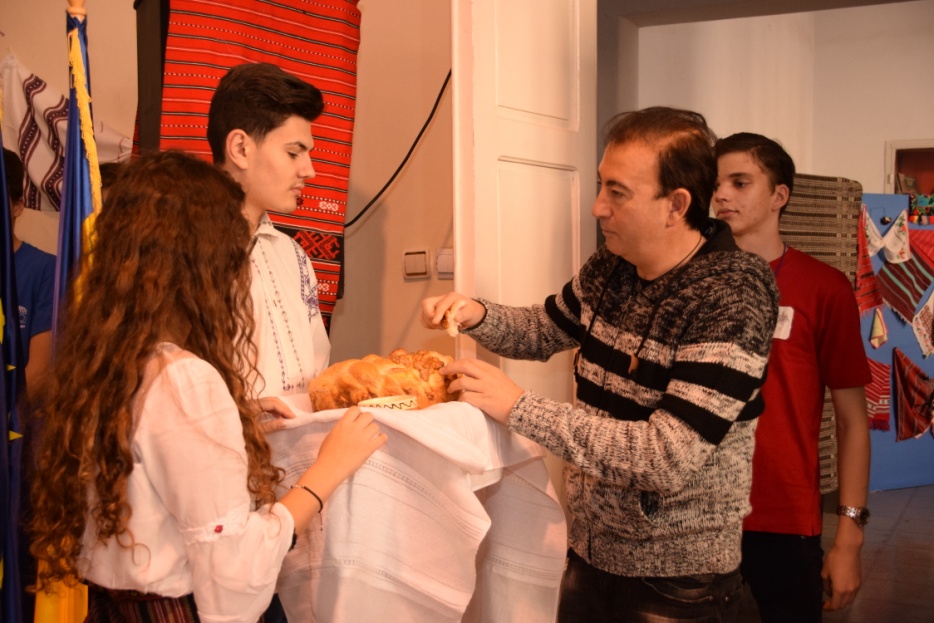 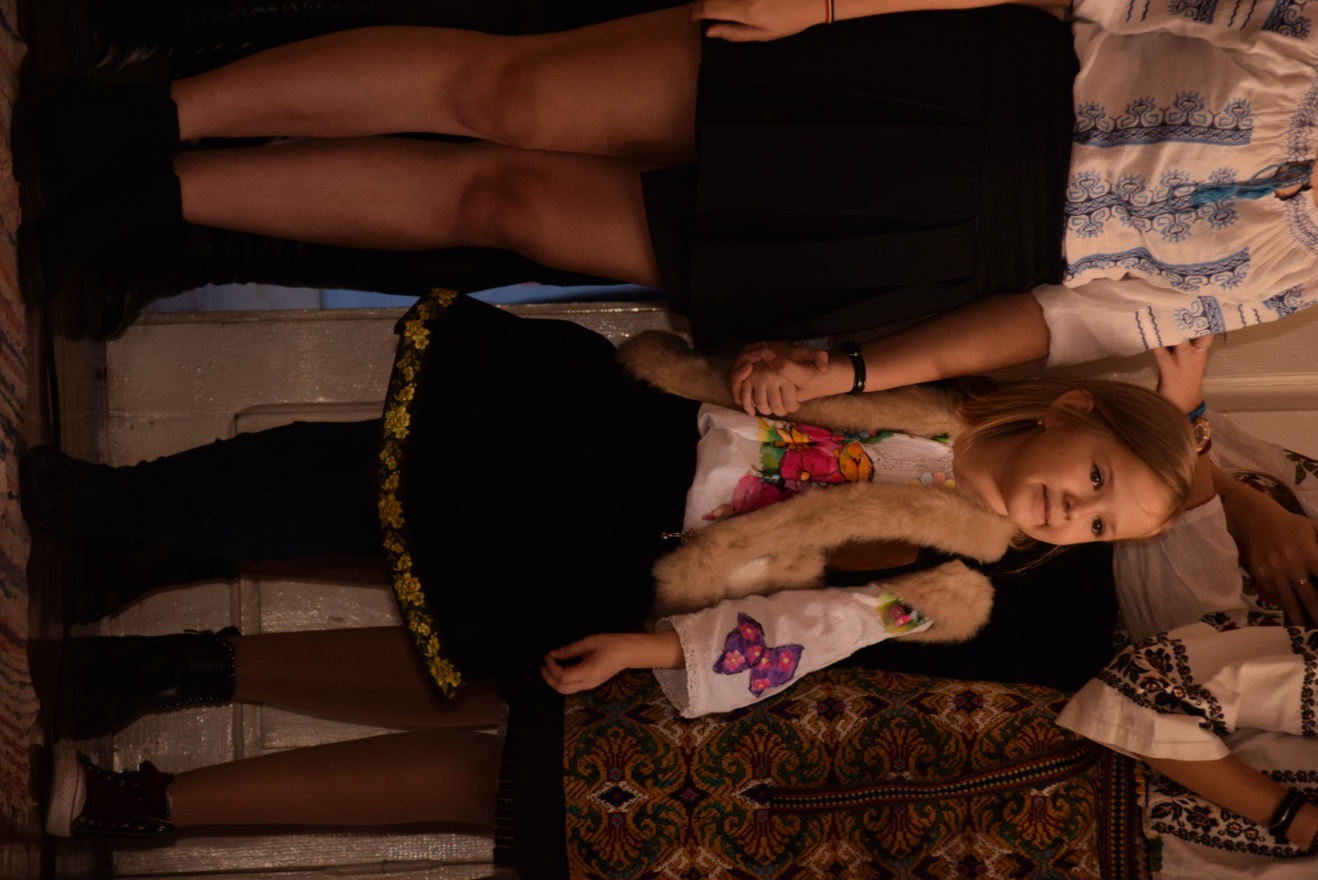 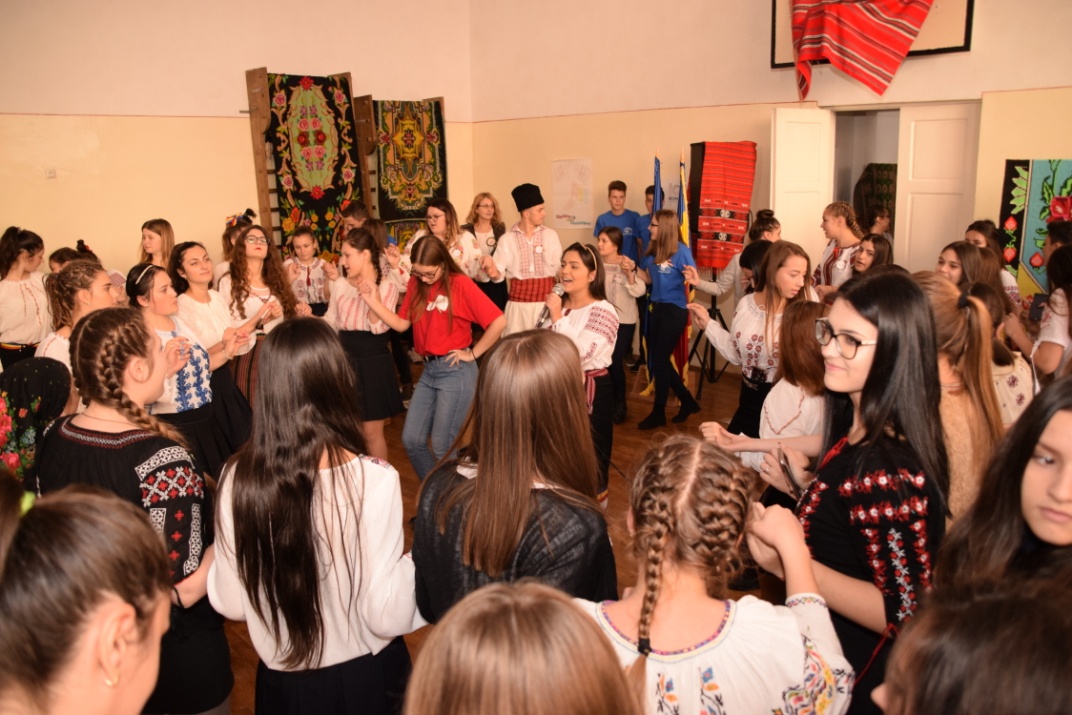 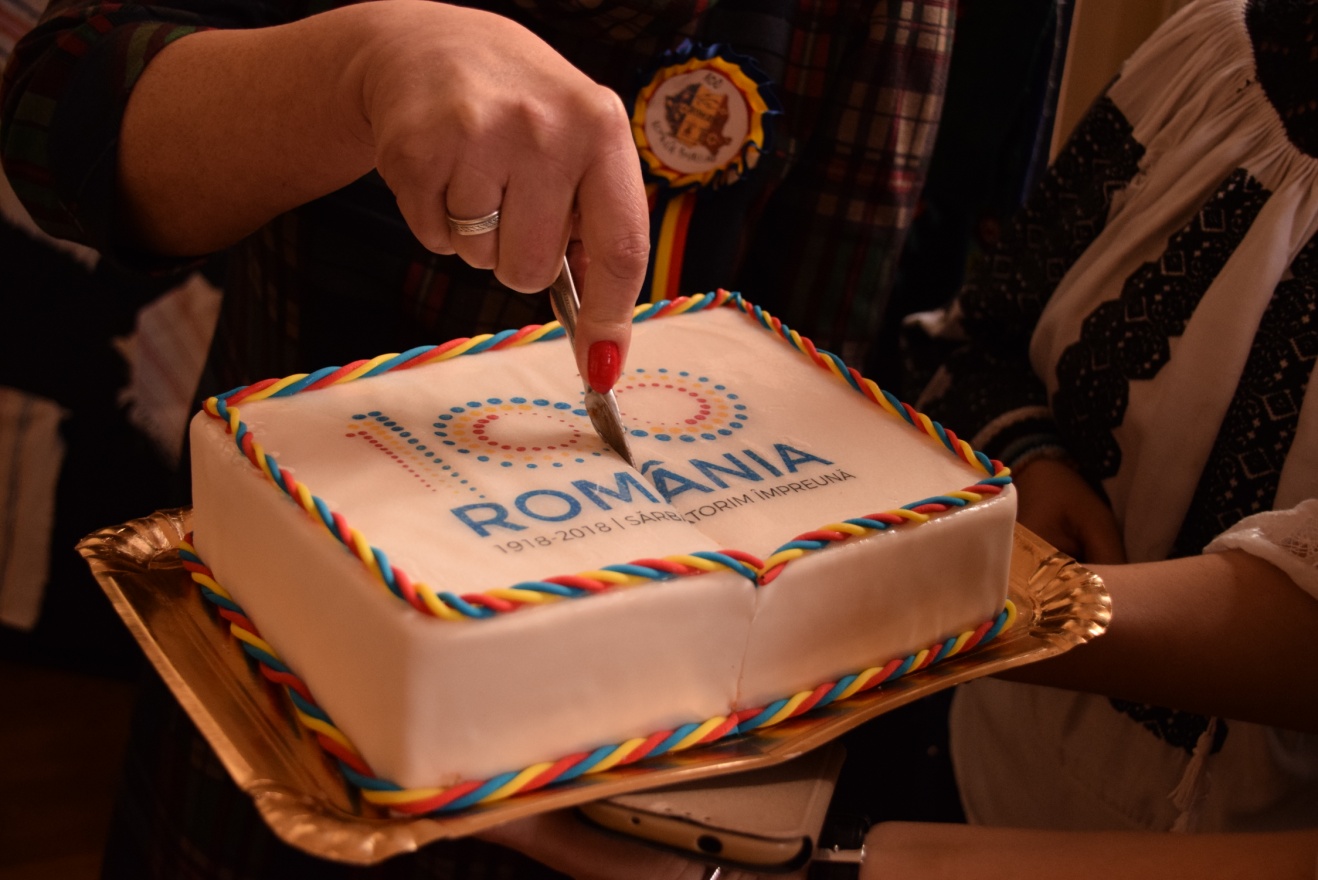 Vineri – Ziua despărțirii
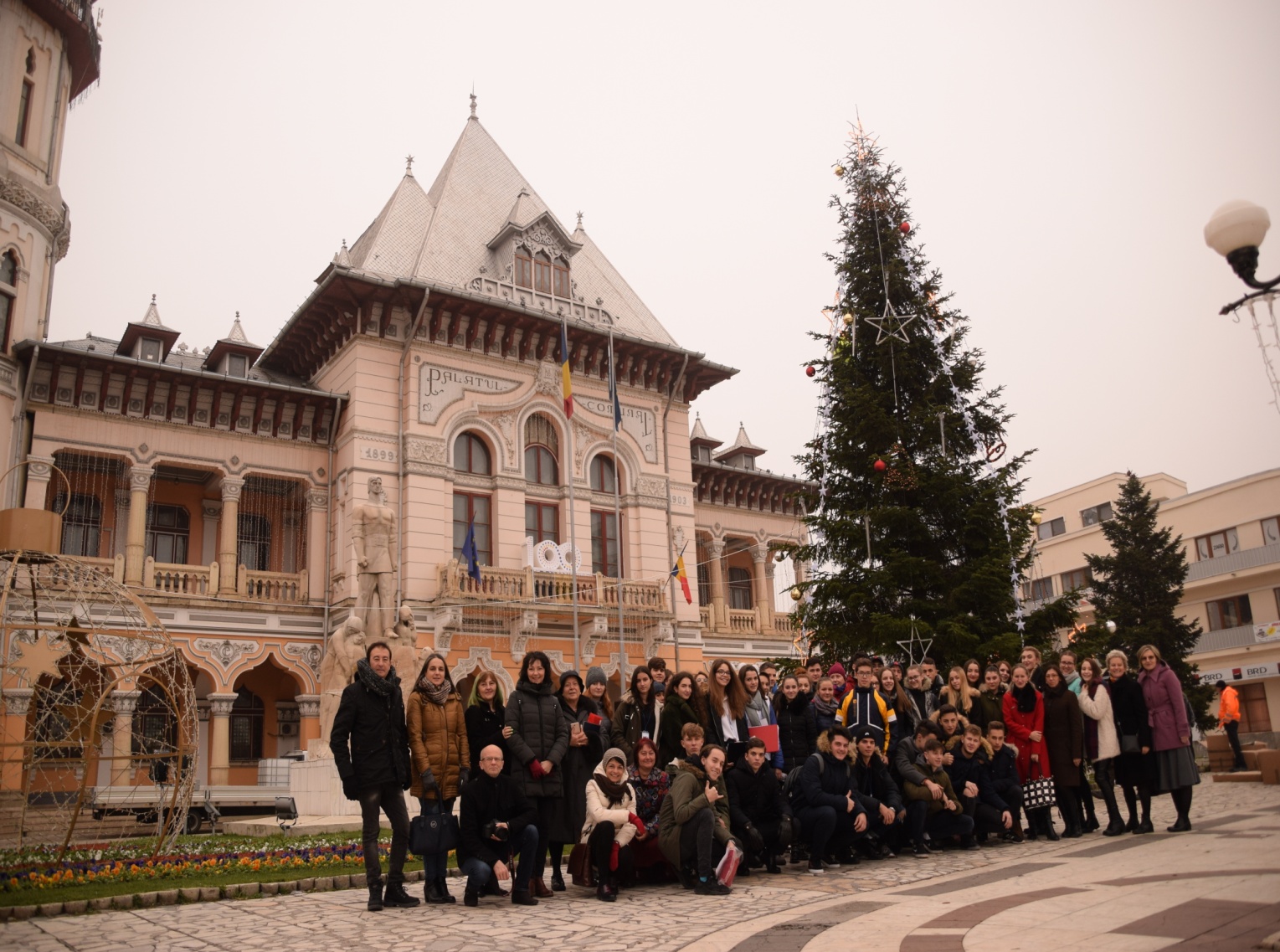